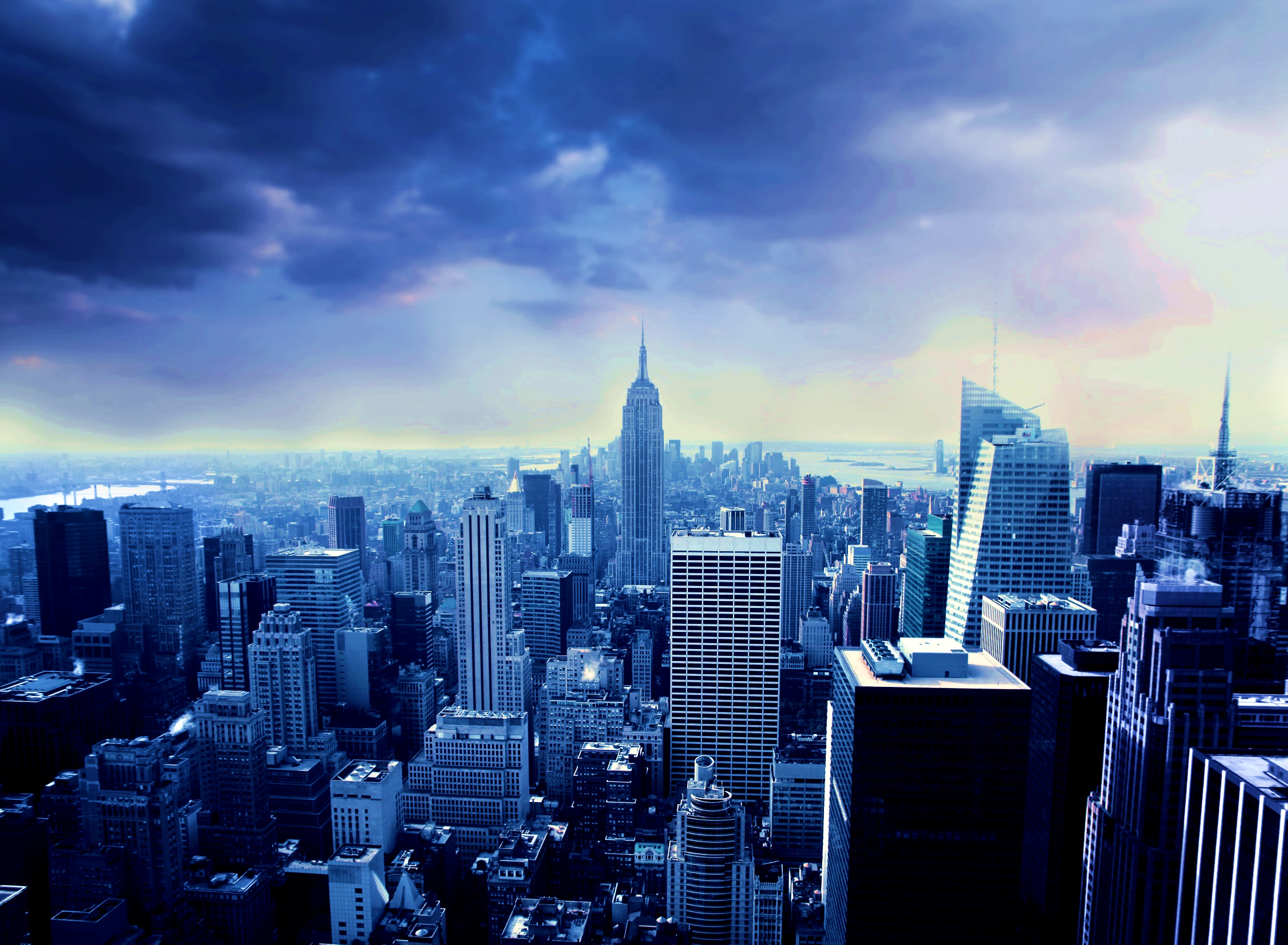 加盟连锁经营招商
Franchising business investment
哼！就是那么任性
汇报人：代用名
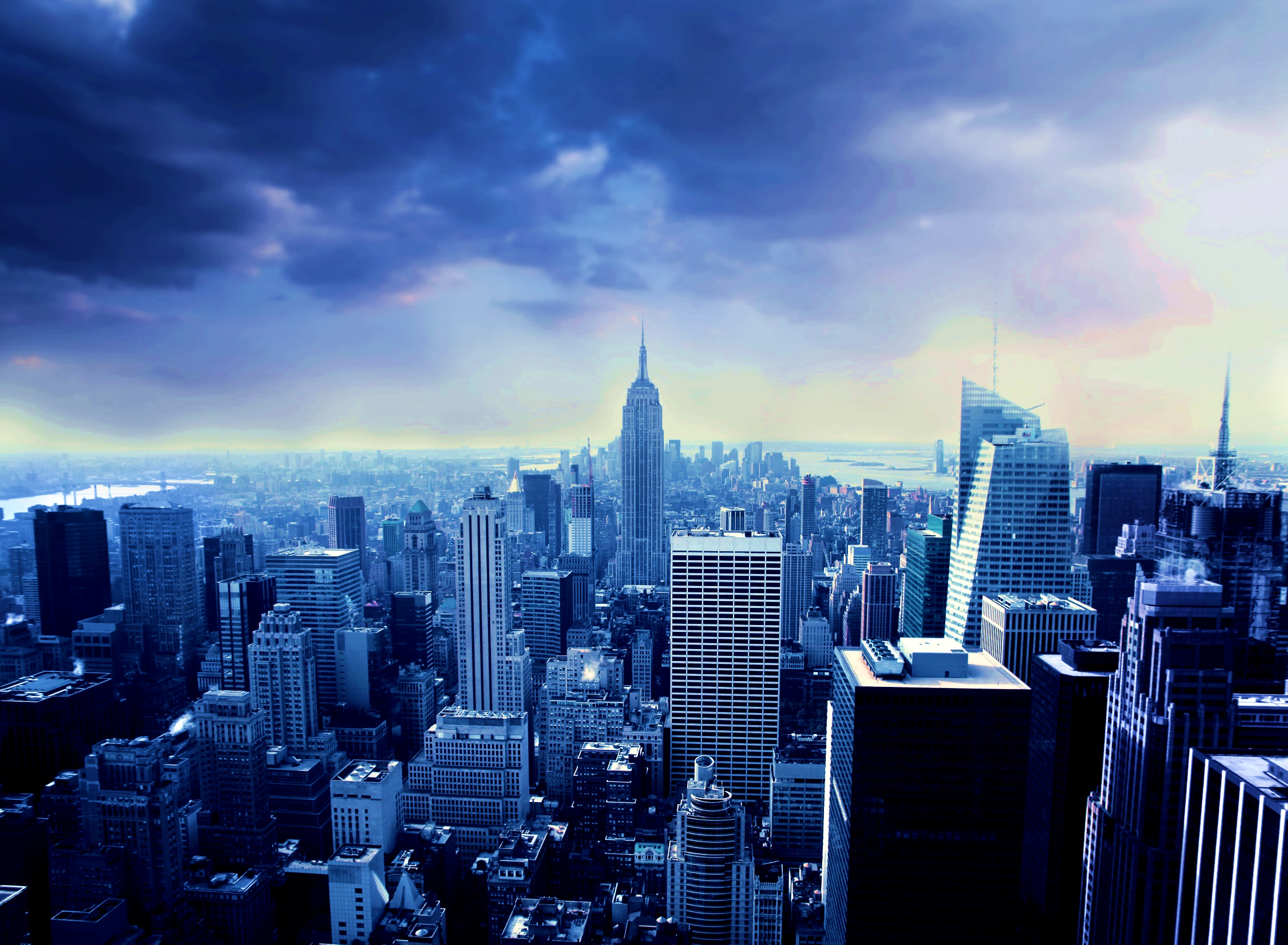 目 录
关于我们
选择原因
加盟情况概述
加盟流程详解
01/关于我们
公司简介
ADD TITLE
according to your need to draw the text box size。Please read the instructions and more work at the end of the manual template.
发展历程
ADD TITLE
公司定义
add your words here，according to your need to draw the text box size。
ADD TITLE
公司结构
add your words here，according to your need to draw the text box size。
KEYS
ADD TITLE
公司作用
add your words here，according to your need to draw the text box size。
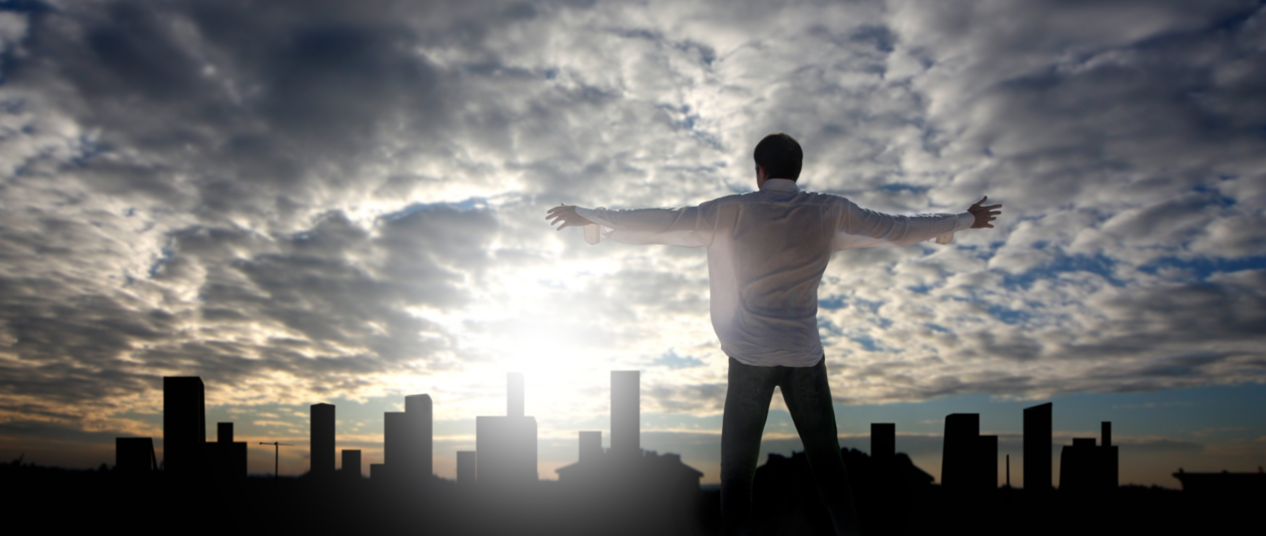 企业文化与愿景
KEYS
Add your words here，
www.topppt.cn
Add your words here，according to your need to draw the text box size。Please read the instructions and more work at the end of the manual template.
核心团队
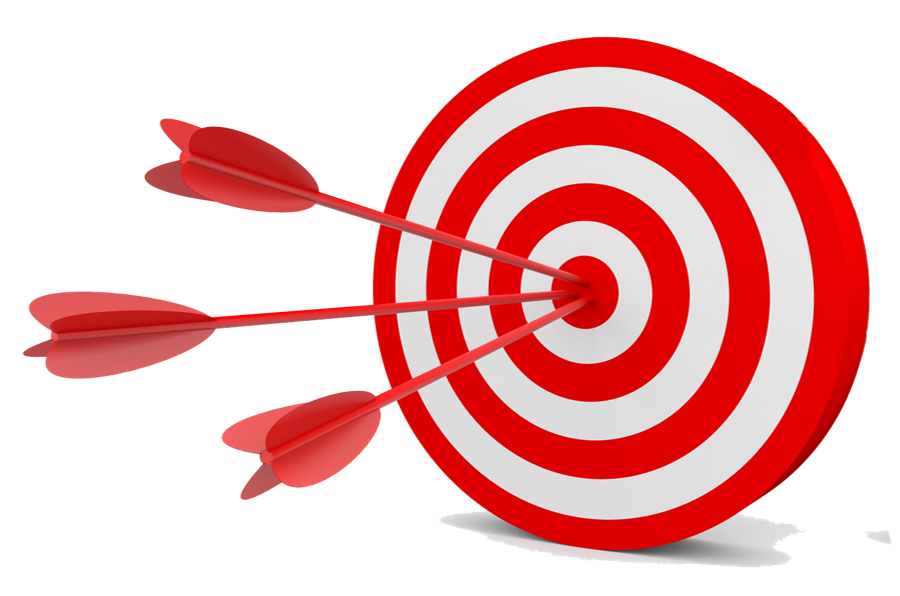 单击此处添加KEYS
Add your words here，according to your need
to draw the text box size。Please read the inst
ructions and more work at the end of the man
ual template.
盈利情况
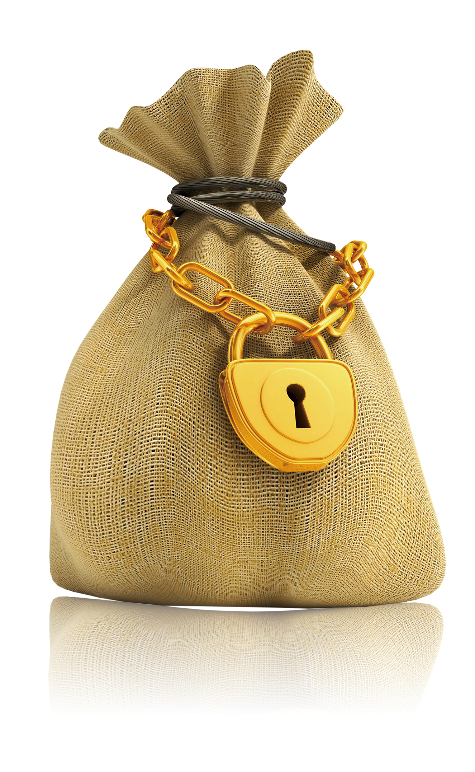 ADD TITLE
ADD TITLE
according to your need to draw the text box size。Please read the instructions and more work at the end of the manual template.
according to your need to draw the text box size。Please read the instructions and more work at the end of the manual template.
02/选择原因
市场前景
ADD TITLE
according to your need to draw the text box size
ADD TITLE
according to your need to draw the text box size
ADD TITLE
according to your need to draw the text box size
ADD TITLE
according to your need to draw the text box size
品牌优势
according to your need to draw the text box size。Please read the instructions and more work at the end of the manual template.
经验积淀
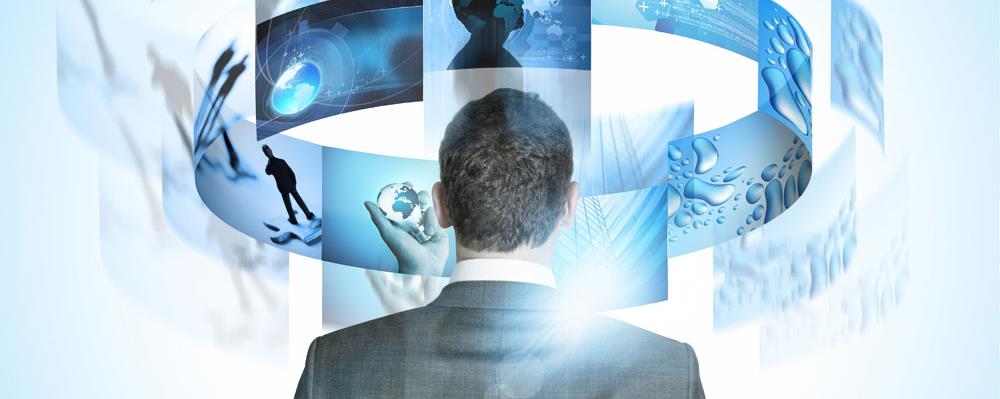 ADD TITLE
Add your words here，according to your need to draw the text box size。
1
2
ADD TITLE
ADD TITLE
3
4
ADD TITLE
ADD TITLE
Add your words here，according to your need to draw the text box size。Please read the instructions and more work at the end of t
技术保障
ADD TITLE
2012
according to your need to draw the text box size
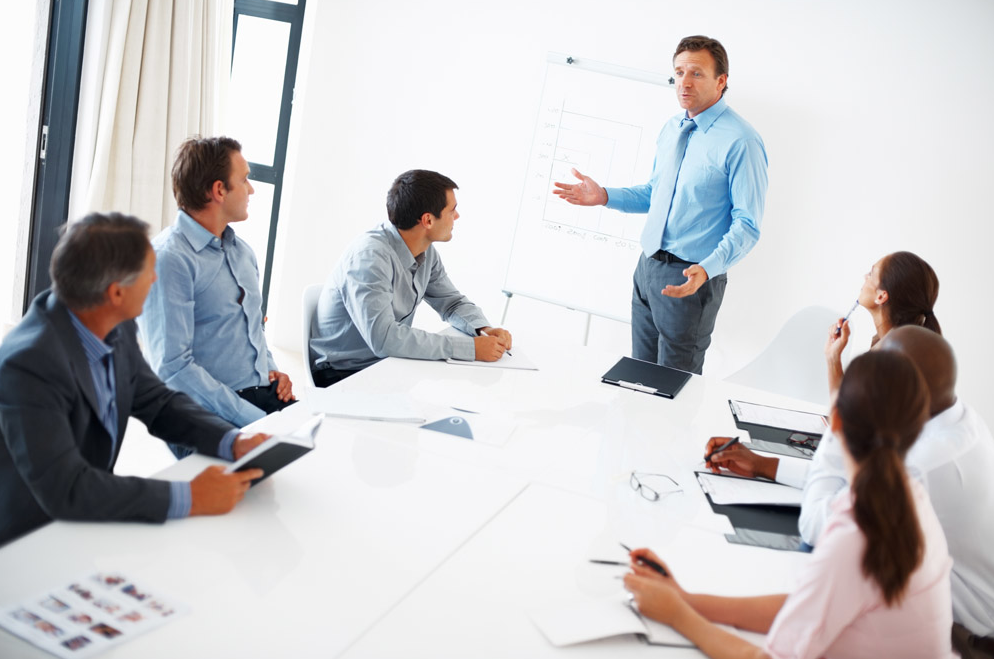 ADD TITLE
2013
according to your need to draw the text box size
ADD TITLE
2014
according to your need to draw the text box size
ADD TITLE
2015
according to your need to draw the text box size
平牌优势
ADD TITLE
1
according to your need to draw the text box size。Please read the instructions and more work at the end of the manual template.
ADD TITLE
2
according to your need to draw the text box size。Please read the instructions and more work at the end of the manual template.
ADD TITLE
according to your need to draw the text box size。Please read the instructions and more work at the end of the manual template.
3
03/加盟情况概述
成功案例
KEYS
KEYS
add your words here
add your words here
KEYS
KEYS
add your words here
add your words here
KEYS
KEYS
add your words here
add your words here
KEYS
add your words here
加盟条件
ADD TITLE
ADD TITLE
according to your need to draw the text box size
according to your need to draw the text box size
ADD TITLE
ADD TITLE
according to your need to draw the text box size
according to your need to draw the text box size
2
ADD TITLE
ADD TITLE
according to your need to draw the text box size
according to your need to draw the text box size
项目自己投入
KEYS
KEYS
KEYS
KEYS
according to your need to draw the text box size。Please read the instructions and more work at the end of the manual template.
04/加盟流程详解
加盟流程
3
2
4
1
5
KEYS
KEYS
KEYS
KEYS
KEYS
according to your need to draw the text box size。Please read the instructions and more work at the end of the manual template.
信息阶段
ADD TITLE
add your words here
ADD TITLE
add your words here
ADD TITLE
add your words here
ADD TITLE
add your words here
1
2
3
4
5
ADD TITLE
add your words here
考察阶段
A
¥1234
ADD TITLE
B
¥3545
ADD TITLE
C
¥4567
ADD TITLE
A
B
C
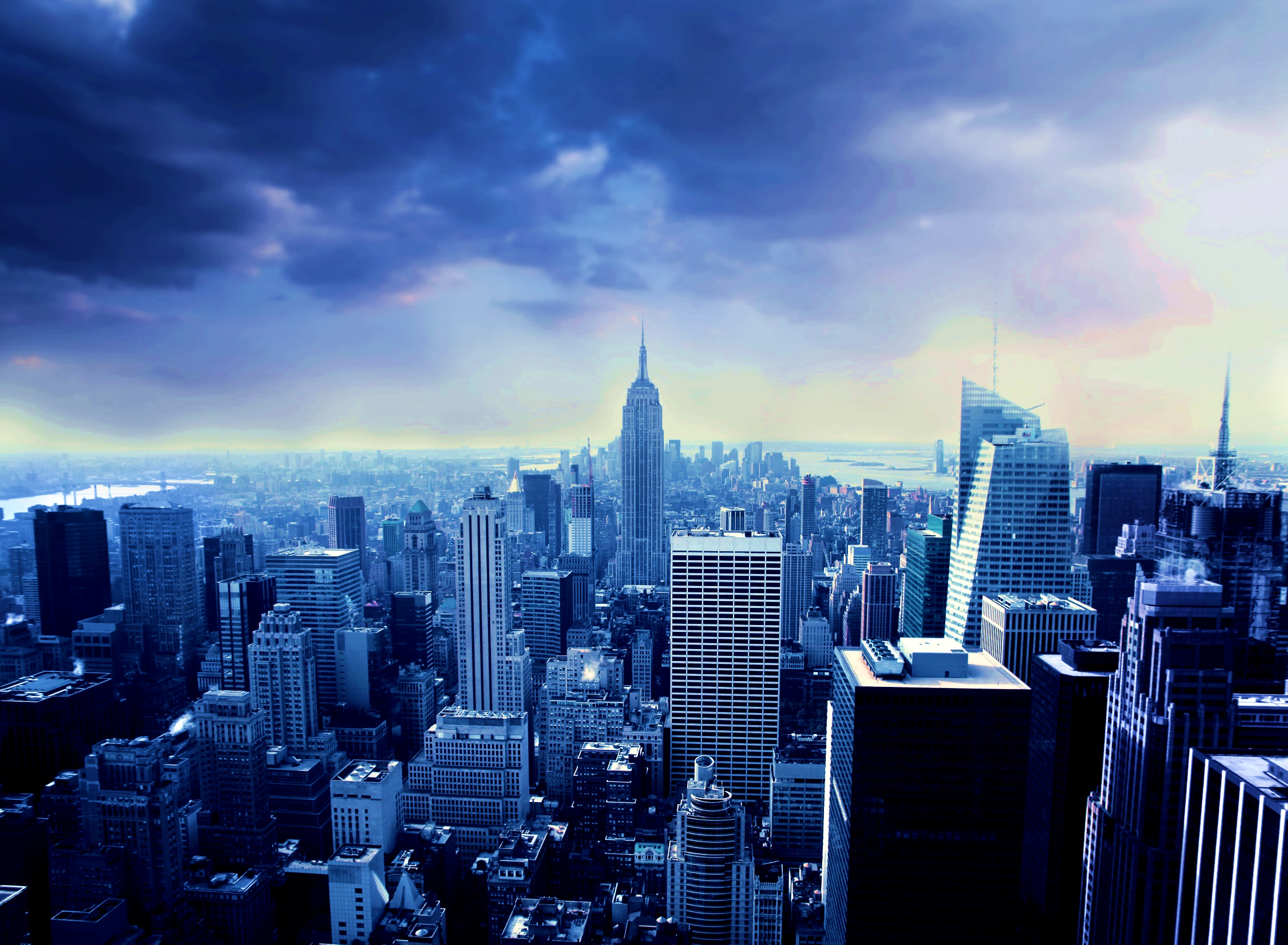 项目自己投入
THANKS
Franchising business investment